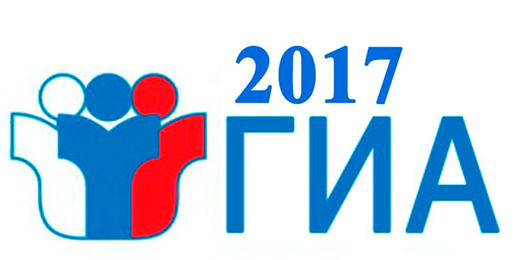 Подготовка Уполномоченных представителей ГЭК
Организация и проведение государственной итоговой аттестации в ФОРМЕ ОГЭ
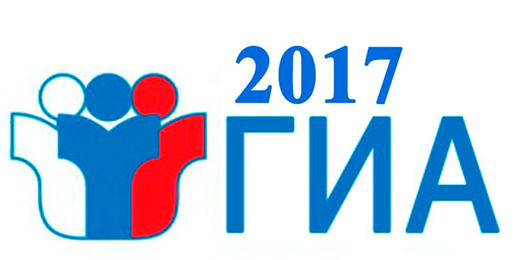 Подготовка помещений ППЭ
Помещение для общественных наблюдателей, представителей СМИ и иных лиц, имеющих право присутствовать в ППЭ в день экзамена
Помещение для медицинских 
работников
Аудитории для участников ГИА, в том числе для участников с ОВЗ (на 1 этаже)
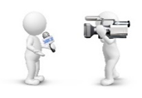 Помещение для сопровождающих участников ГИА
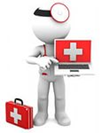 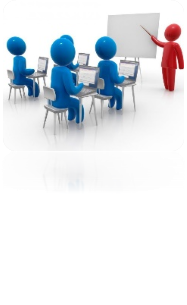 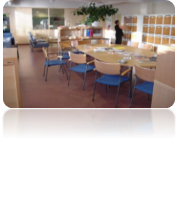 ВХОДвППЭ
В
Х
О
Д
Пункт охраны правопорядка
Помещение для руководителя ППЭ, оборудованное рабочим местом и сейфом
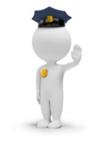 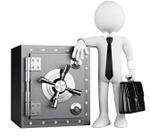 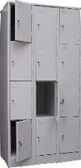 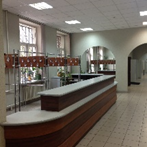 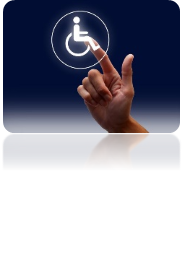 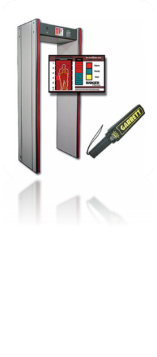 Специально выделенное место
 для личных вещей участников
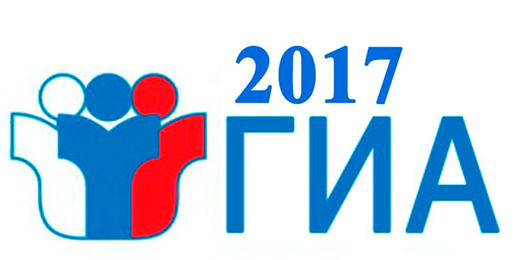 Техническое оснащение ППЭ
ШТАБ
Программное обеспечение и компьютерное оборудование помещений для руководителей ППЭ
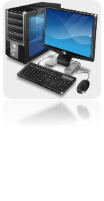 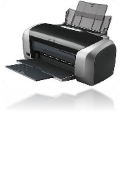 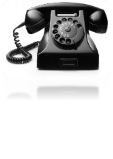 АУДИТОРИИ
ВХОД
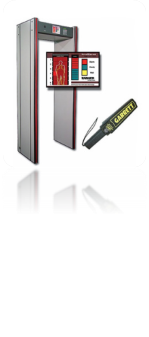 Стационарные и переносные металлоискатели
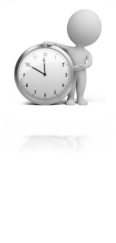 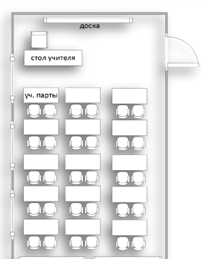 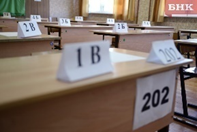 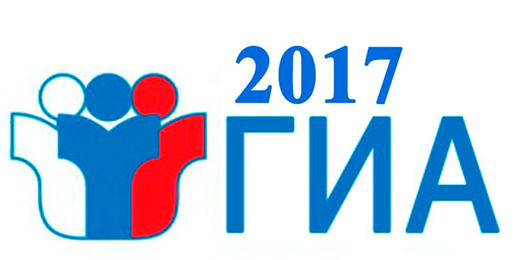 Подготовка аудиторий ППЭ
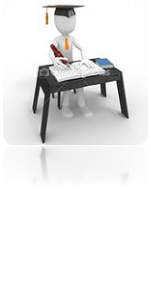 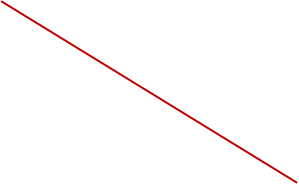 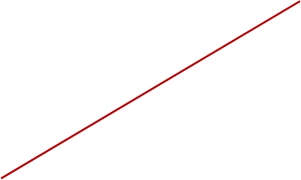 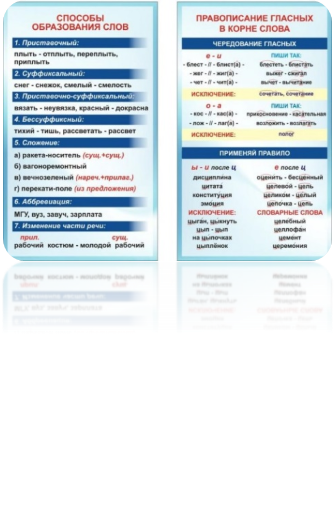 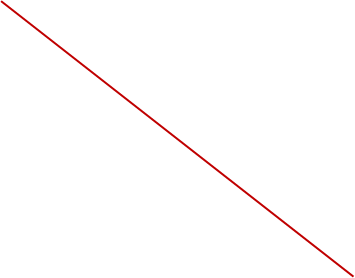 Отдельное  рабочее место, 
черновики из расчета по 2 листа на каждого участника ОГЭ
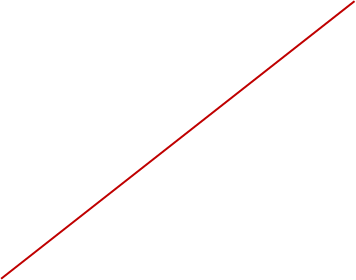 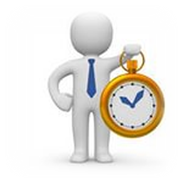 Убрать стенды, плакаты по соответствующим учебным предметам
Часы, находящиеся в поле зрения участников ГИА, и черные гелевые ручки
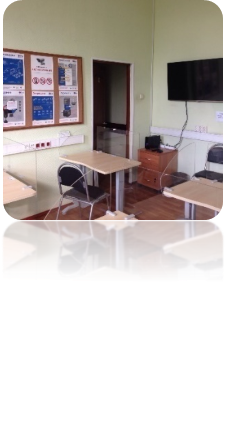 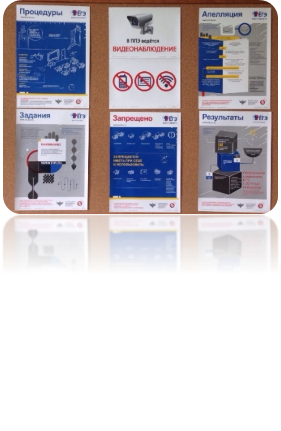 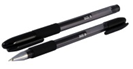 Аудитории, 
не задействованные для проведения ГИА, необходимо закрыть, опечатать
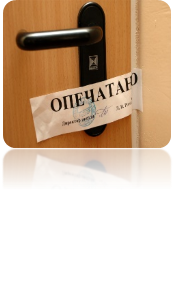 Подготовить стол для упаковки ЭМ
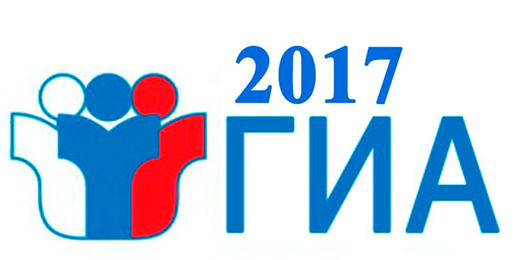 Подготовка к экзамену. Руководитель ППЭ
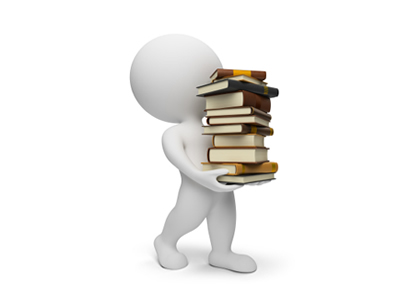 Руководителю ППЭ необходимо подготовить документы к проведению ОГЭ:
подготовить ножницы для каждой аудитории
подготовить  черновики со штампом образовательной организации, на базе которой расположен ППЭ, на каждого участника ОГЭ 
подготовить в необходимом количестве инструкции для участников ОГЭ, зачитываемые организаторами в аудитории перед началом экзамена
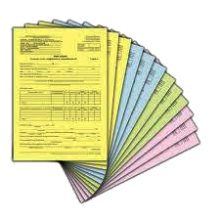 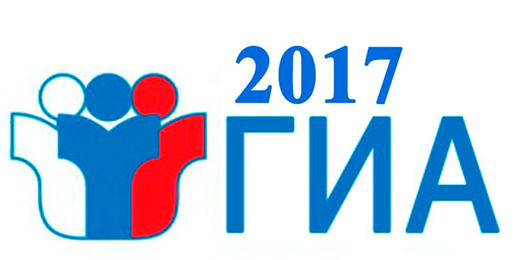 Особенности организации аудитории для участников с ОВЗ
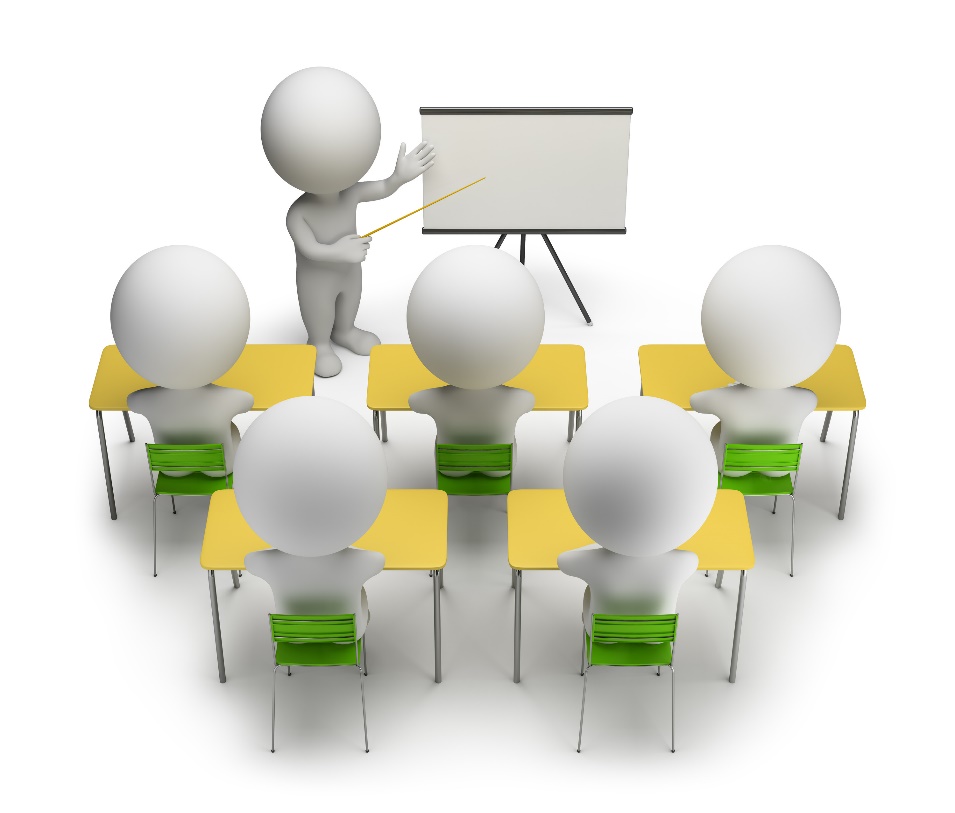 количество рабочих мест в аудитории не должно превышать 		          12 человек
должно быть предусмотрено место для ассистента
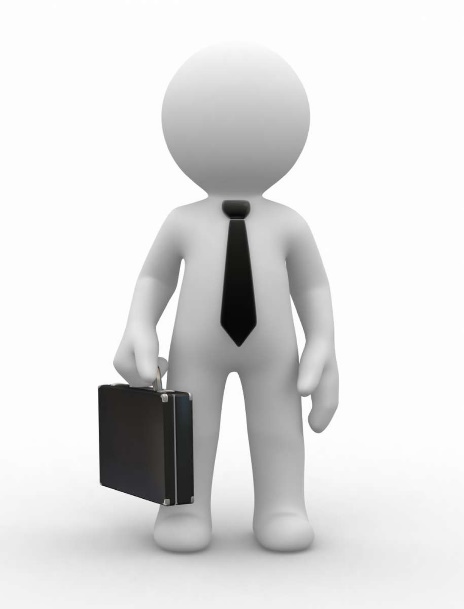 использование технических средств и оборудования необходимое  для участников с ОВЗ с учетом их индивидуальных особенностей (при необходимости)
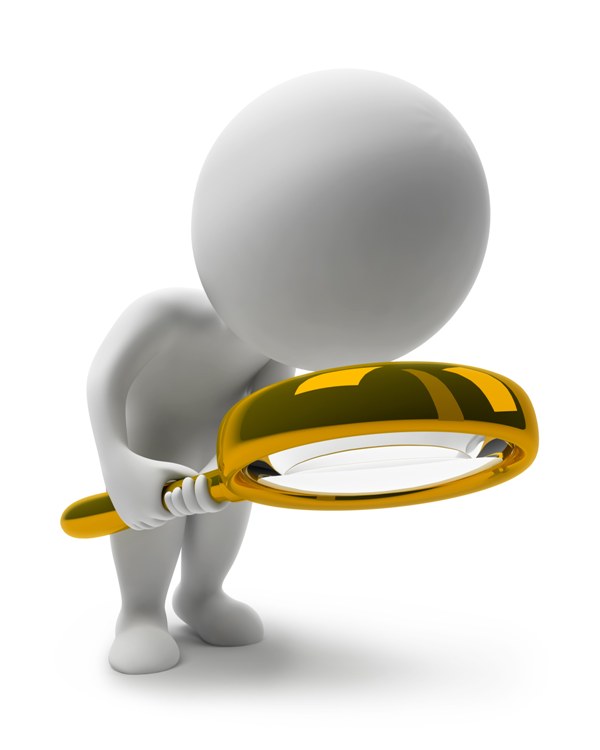 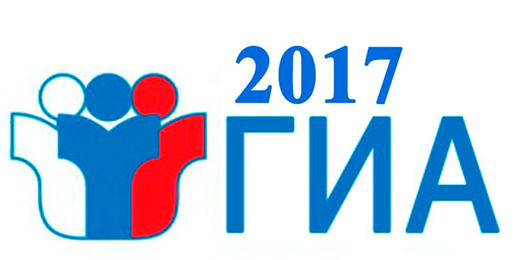 Особенности организации ППЭ для участников с ОВЗ
беспрепятственный доступ в ППЭ (наличие пандусов, поручней, расширенных дверей и других приспособлений)
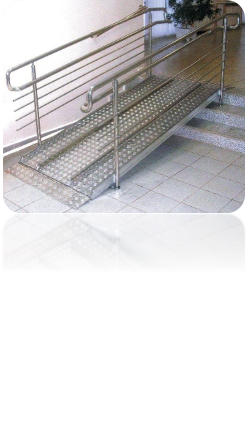 наличие помещения для организации питания и перерывов для медико-профилактических процедур
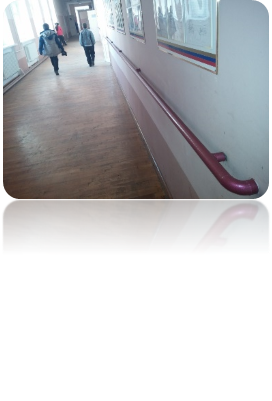 продолжительность экзамена для участника с ОВЗ, инвалидов и детей-инвалидов  увеличивается на 1,5 часа
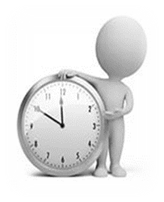 Для лиц, имеющих медицинские основания для обучения на дому и соответствующие рекомендации психолого-медико-педагогической комиссии, а также для лиц, находящихся на длительном лечении в медицинском учреждении, экзамен организуется на дому, в больнице (медицинском учреждении).
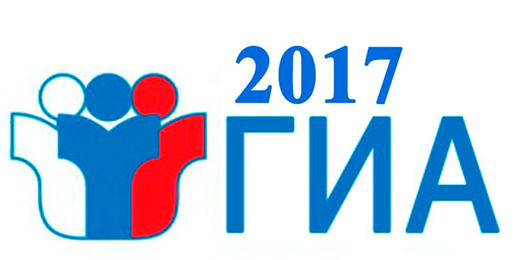 Подготовка и инструктаж для работников ППЭ
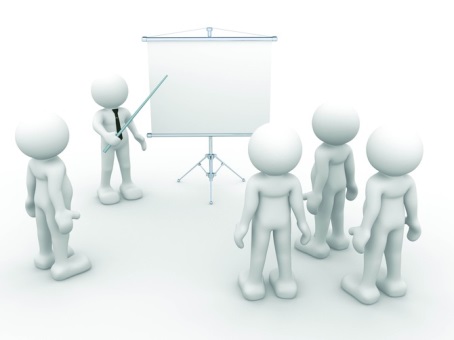 8
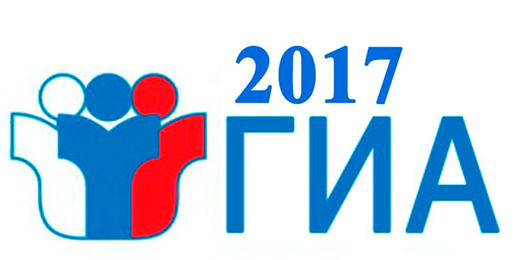 Подготовка и инструктаж для работников ППЭ
Методические рекомендации по подготовке и проведению государственной итоговой аттестации по образовательным программам основного общего образования в 2017 году (письмо Федеральной службы по надзору в сфере образования и науки  от 23.12.2016 № 02-411):
Инструкция для уполномоченного представителя ГЭК в ППЭ
Инструкция для руководителя ППЭ
Инструкция для организатора в аудитории
Инструкция для организатора вне аудитории
Инструкция для медицинского работника, привлекаемого в дни проведения ОГЭ
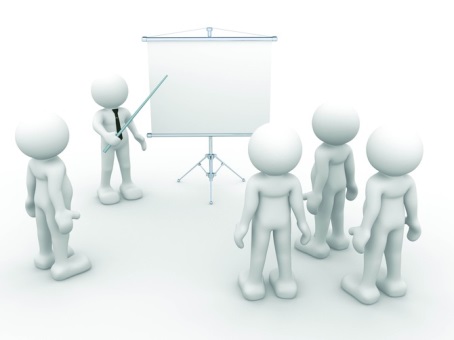 9
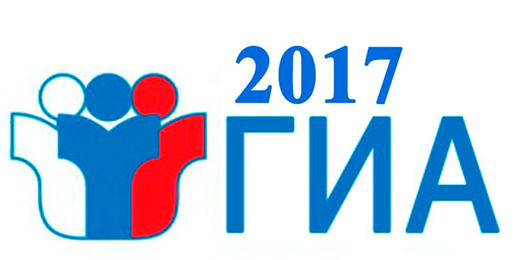 Явка в ППЭ
РУКОВОДИТЕЛЬ ППЭ,ПОМОЩНИКИ РУКОВОДИТЕЛЯ ППЭ
Не позднее 7.30
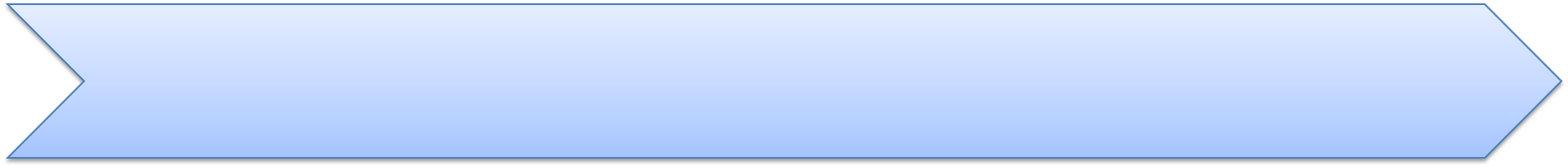 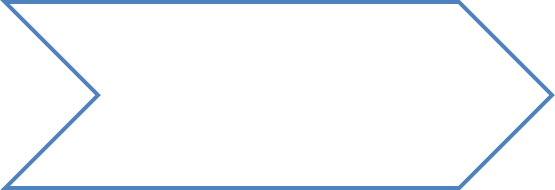 Уполномоченный представитель ГЭК
Не позднее 7.30
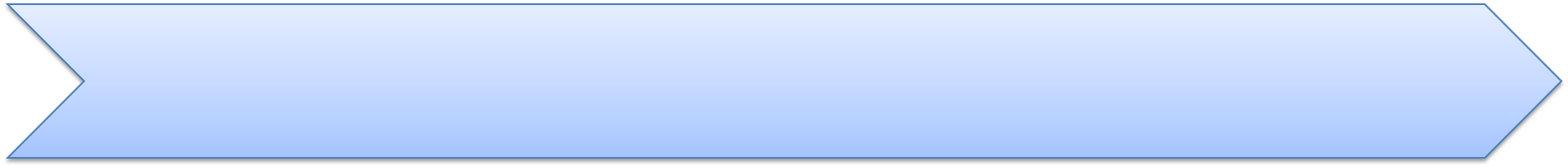 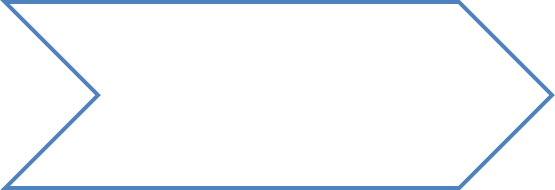 Не позднее 8.30
ОРГАНИЗАТОРЫ В АУДИТОРИИ ППЭ
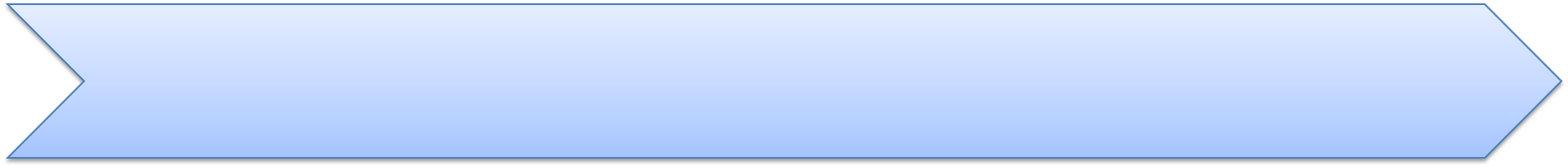 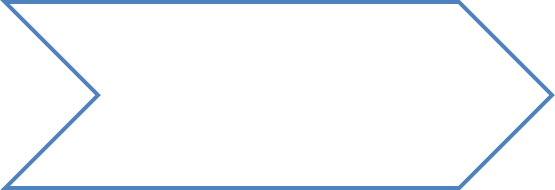 Не позднее 8.00
ОРГАНИЗАТОРЫ ВНЕ АУДИТОРИИ ППЭ
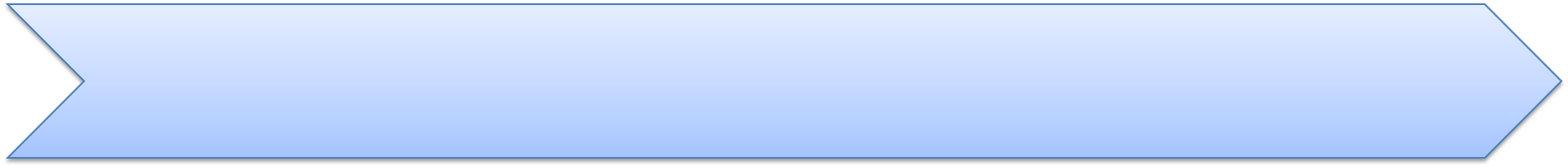 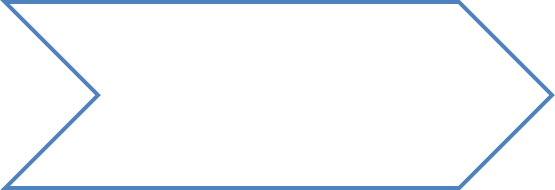 Не позднее, чем за 1 час
ОБЩЕСТВЕННЫЕ НАБЛЮДАТЕЛИ
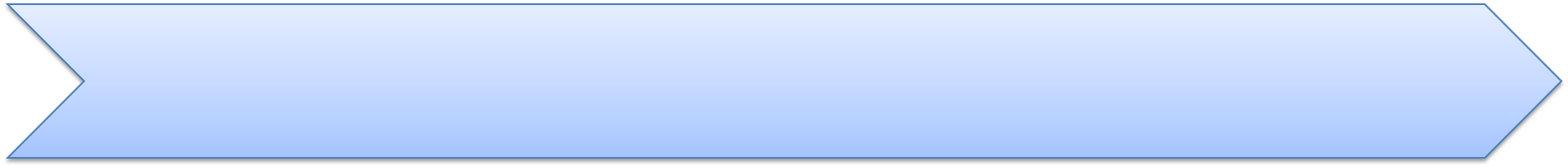 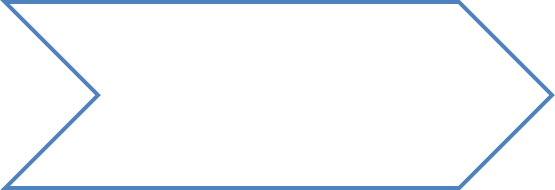 с 9.00
УЧАСТНИКИ ЕГЭ
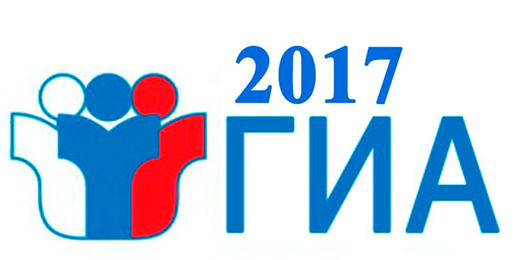 Получение ЭМ в ППЭ
До начала экзамена руководитель ППЭ должен:
не позднее 8.30 по местному времени получить от уполномоченного представителя ГЭК в ППЭ :
комплекты бланков, КИМ и дополнительных материалов;
дополнительные Бланки ответов № 2.


(Вскрытие и переупаковка комплектов запрещаются)
Важно!! Руководитель ППЭ несет персональную ответственность за соблюдение мер информационной безопасности проведения ОГЭ в ППЭ
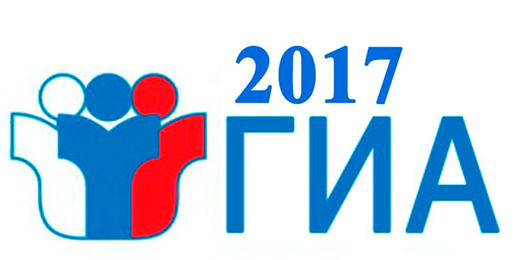 Действия руководителя ППЭ в день экзамена
Не позднее 8.30
возвратные доставочные пакеты, конверты
Получить ЭМ от уполномоченного представителя ГЭК
комплекты бланков, КИМ (в т.ч. компакт-диски с заданиями), дополнительные бланки ответов №2
Проверить комплектность и целостность упаковки ЭМ.
Разместить в сейфе, расположенном в Штабе ППЭ доставочные пакеты с материалами участников ОГЭ, дополнительные бланки ответов № 2 и обеспечить их надежное хранение до момента передачи ответственным организаторам в аудиториях. Вскрытие и переупаковка доставочных пакетов с ЭМ категорически запрещены.
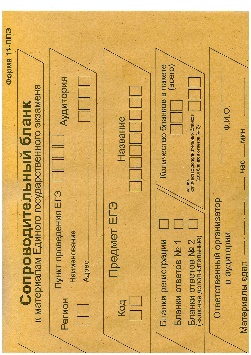 Поместить в сейф!
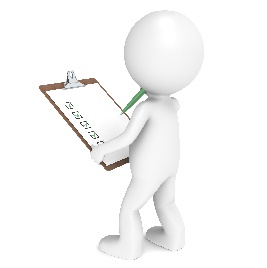 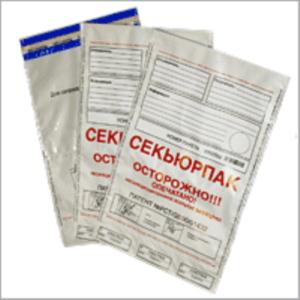 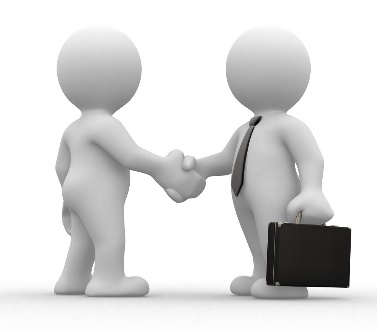 12
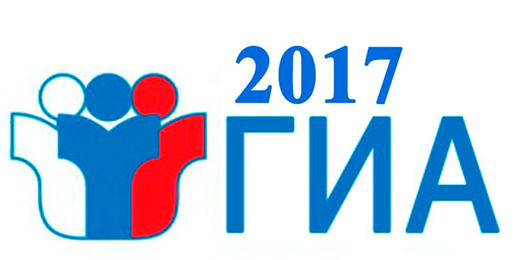 Автоматизированное распределение в ППЭ
Автоматизированное распределение
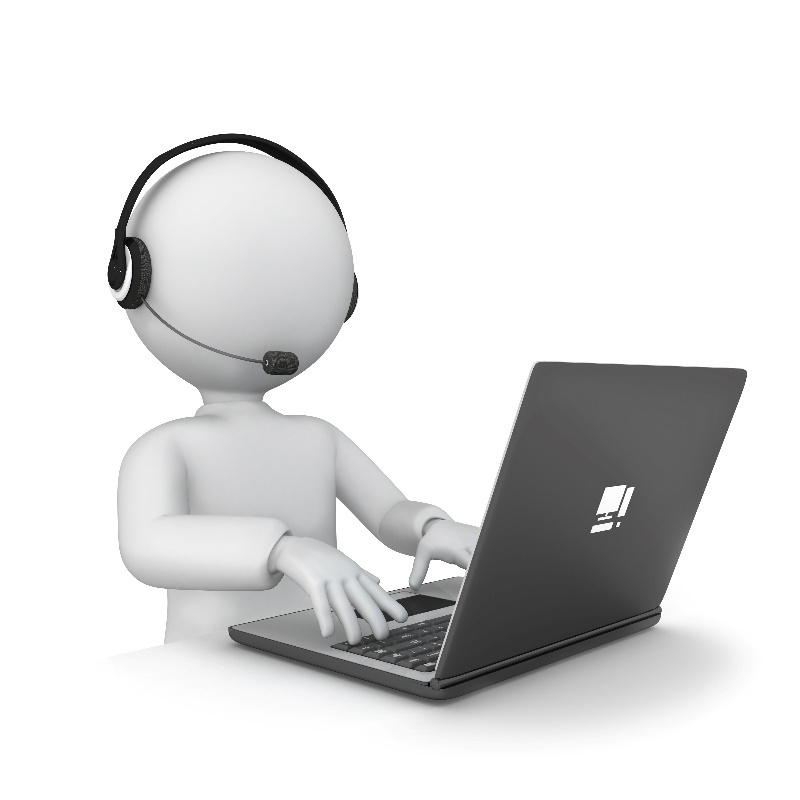 ПРОИЗВОДИТСЯ
в региональном центре обработки информации
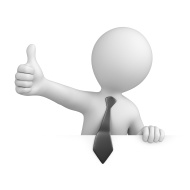 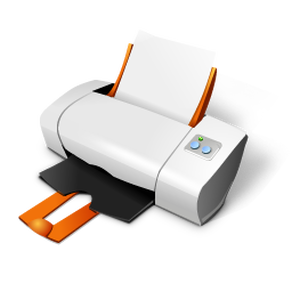 Далее производится печать 
пакета руководителя ППЭ
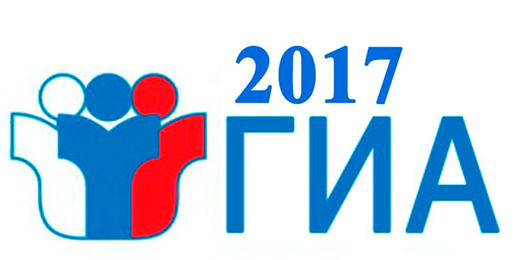 Действия руководителя ППЭ в день экзамена
До начала экзамена руководитель ППЭ должен
провести краткий инструктаж для работников ППЭ 
назначить ответственных организаторов в аудиториях и направить организаторов на рабочие места в соответствии с распределением
проверить готовность аудиторий к проведению ГИА
обеспечить контроль за регистрацией работников ППЭ в день экзамена
передать медицинскому работнику инструкцию, определяющую порядок его работы во время проведения ОГЭ в ППЭ, журнал учета участников ОГЭ, обратившихся к медицинскому работнику;
14
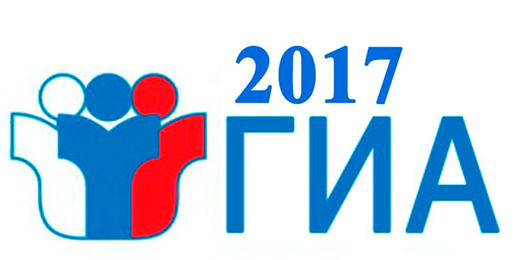 Инструктаж работников ППЭ
В день экзамена обеспечивают и контролируют безопасность в ППЭ руководитель ППЭ и уполномоченный представитель ГЭК
Не ранее 8.15 по местному времени руководителю ППЭ необходимо начать проведение инструктажа по процедуре проведения экзамена для работников ППЭ, выдать ответственному организатору вне аудитории формы ППЭ-06-01 «Список участников ГИА образовательной организации» и ППЭ-06-02 «Список участников ГИА-9 в ППЭ по алфавиту» для размещения на информационном стенде при входе в ППЭ.

Назначить ответственного организатора в каждой аудитории и направить организаторов всех категорий на рабочие места в соответствии с формой ППЭ-07 «Список работников ППЭ».
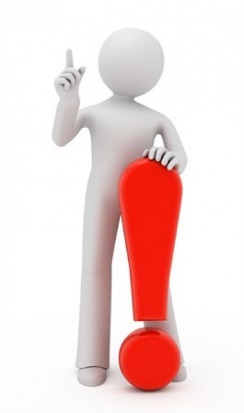 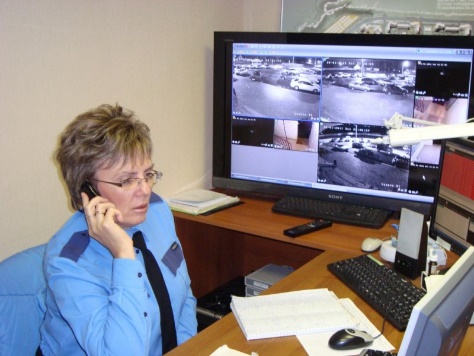 15
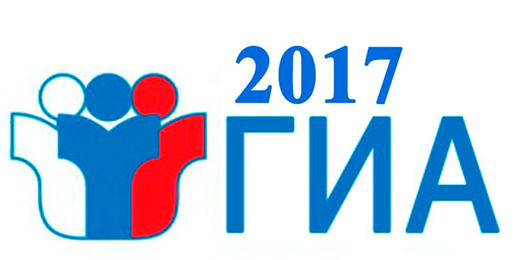 Подготовительные мероприятия в день экзамена
Получение экзаменационных материалов (форма 14-ППЭ), проверка комплектности и целостности ЭМ, размещение в сейфе ППЭ – не позднее 7.30;
До организации входа участников в ППЭ:
Вскрытие пакета руководителя ППЭ, регистрация (по форме ППЭ-07), распределение, назначение ответственных организаторов (форма ППЭ-07) – 7.50;
 Проведение краткого инструктажа организаторов и работников ППЭ, выдача ведомостей и протоколов организаторам – не ранее 8.15:
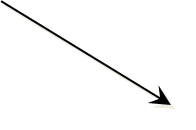 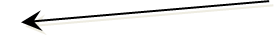 Организаторам в аудиториях
списки участников экзамена в аудитория, протоколы (формы ППЭ-05-01, ППЭ-05-02, 12-02, 12-03, ППЭ-16);
ножницы;
инструкцию, зачитываемую организатором в аудитории перед началом экзамена для участников;
черновики (со штампом ПП на базе которой расположен ППЭ), конверты для упаковки черновиков;
 возвратные доставочные пакеты;
Конверты для использованных КИМ
Ответственному организатору вне аудитории 
ППЭ-06-01 – для размещения  на информационном стенде при входе в ППЭ
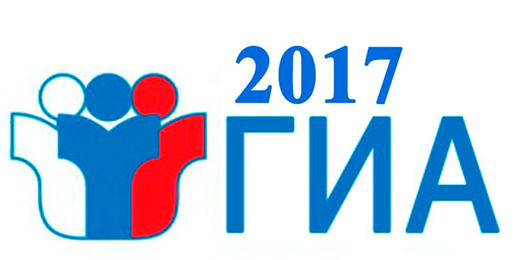 Подготовка аудиторий ППЭ организаторами
Организаторы в аудитории обязаны:
Не позднее 9.15 пройти в свою аудиторию, проверить ее готовность к экзамену и приступить к выполнению своих обязанностей
Вывесить у входа в аудиторию 1 экз. списка участников ОГЭ
Подготовить на доске необходимую информацию для заполнения регистрационных полей в бланках ответов
 Раздать на рабочие места 
участников черновики 
(минимальное количество – 
два листа) на каждого участника
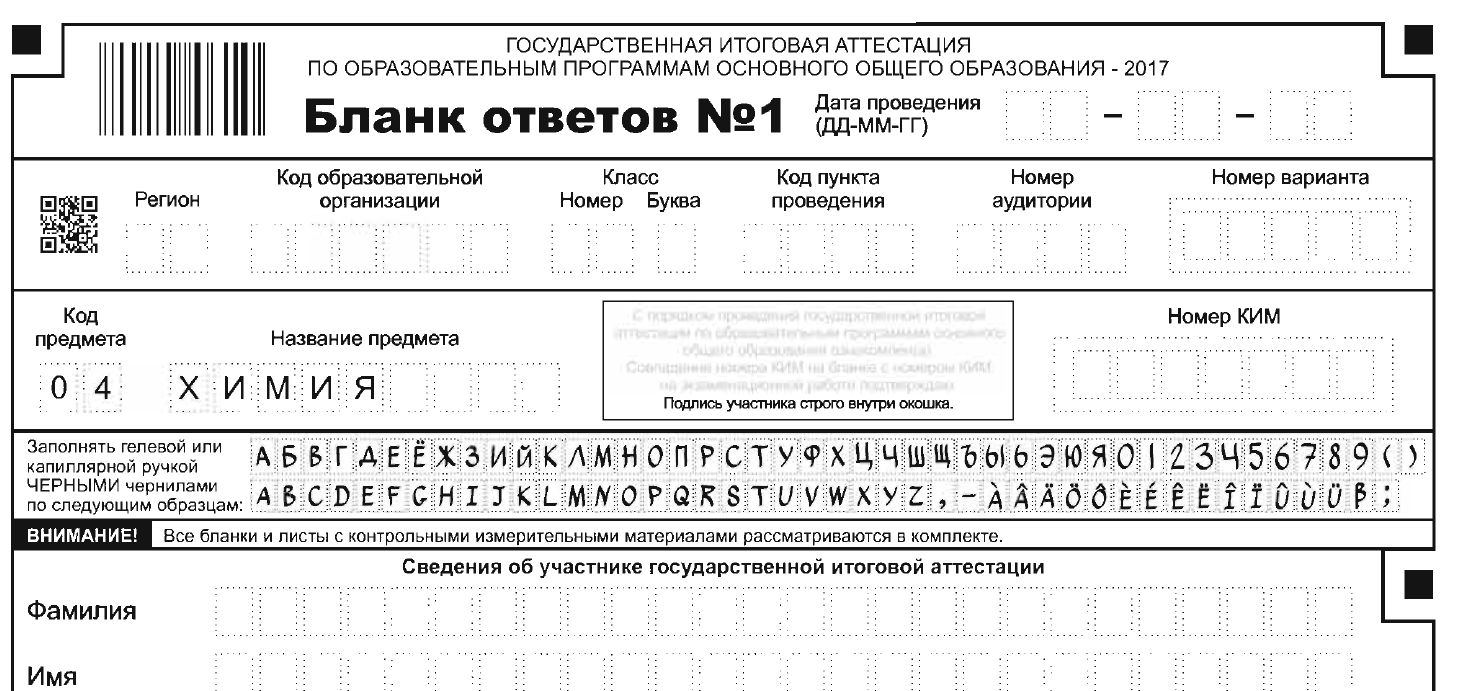 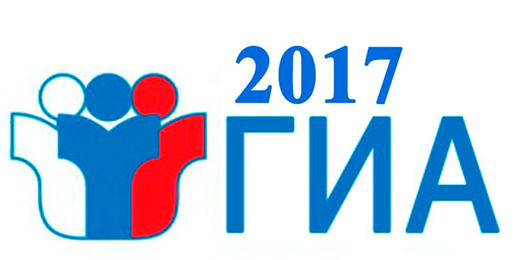 Лица, привлекаемые к проведению ГИА
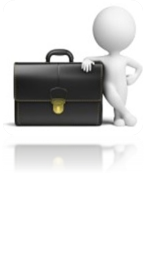 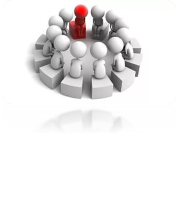 руководитель и организаторы ППЭ
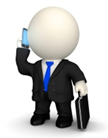 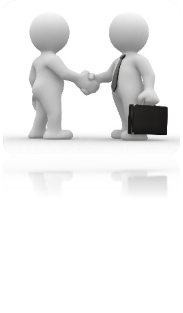 руководитель ОО
Уполномоченный 
представитель ГЭК
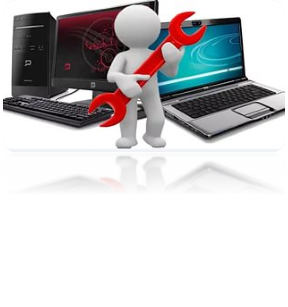 технический специалист
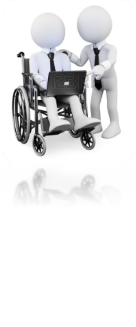 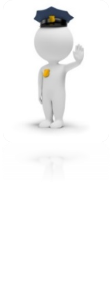 медицинские работники, ассистенты
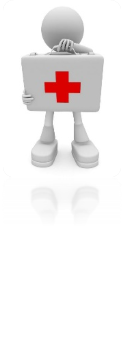 сотрудники, осуществляющие охрану правопорядка
представители ОО, сопровождающие участников
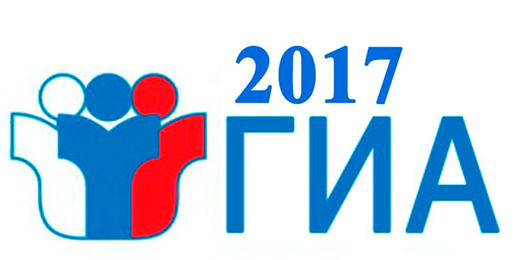 Ассистенты
штатный сотрудник образовательного учреждения, (коррекционного) образовательного учреждения 

        учителя-предметники по предмету, по которому проводится единый государственный экзамен в данный день (однако они могут быть ассистентами глухих, слабослышащих, слепых и слабовидящих участников ОГЭ)

        утверждаются государственной экзаменационной комиссией 

        информируются о месте расположения пункта проведения экзаменов, в который они направляются, не ранее чем за 3 рабочих дня до проведения экзамена
Ассистенты оказывают участникам ОГЭ с ограниченными возможностями здоровья       необходимую помощь с учетом их индивидуальных особенностей:
содействие в перемещении
оказание помощи в фиксации положения тела, ручки в кисти руки
вызов медперсонала
оказание неотложной медицинской помощи
помощь в общении с сотрудниками ППЭ (сурдоперевод - для глухих)
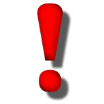 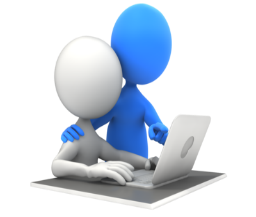 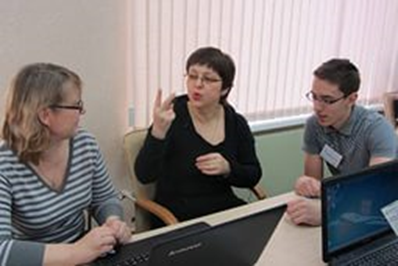 Перенос ответов участника государственной итоговой аттестации с компьютера в стандартные бланки ответов осуществляется ассистентом (или организатором) в присутствии общественного наблюдателя (при наличии) и уполномоченного представителя ГЭК
19
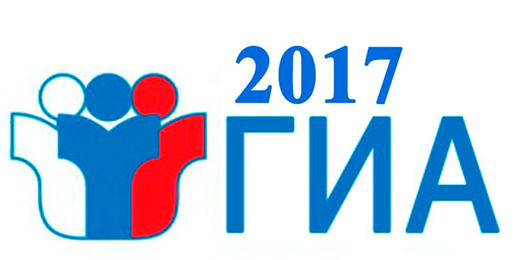 Лица, имеющие право находиться в ППЭ в день экзамена
Представители СМИ
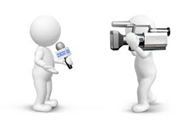 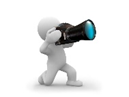 присутствуют в аудиториях только до момента вскрытия участниками экзамена индивидуальных комплектов с экзаменационными материалами
Общественные наблюдатели
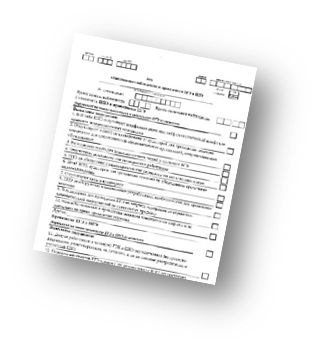 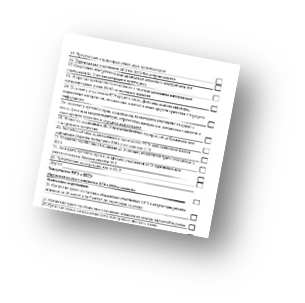 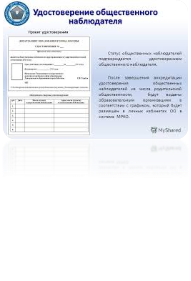 могут свободно перемещаться по ППЭ (в ППЭ для участников с ОВЗ, инвалидов и детей-инвалидов рекомендуется направить общественных наблюдателей в каждую аудиторию)
фиксируют все нарушения во время проведения экзамена и направляют свои замечания в ОИВ, Рособрнадзор
Должностные лица Рособрнадзора, ОИВ, осуществляющих переданные полномочия в сфере образования
Допуск в ППЭ вышеперечисленных лиц осуществляется при наличии документов, 
удостоверяющих личность, и документов, подтверждающих их полномочия
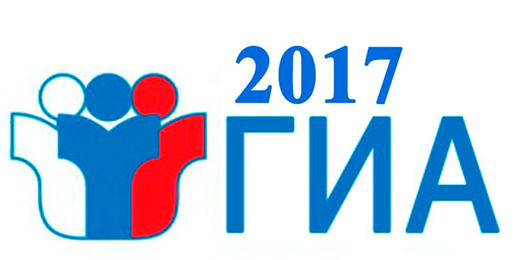 Организация входа участников в ППЭ
С 9:00 в день экзамена.
Паспортный контроль. Организатор на входе в ППЭ
проверяет документ, удостоверяющий личность участника, наличие его в списке распределения
в случае отсутствия у обучающегося документа его личность ПИСЬМЕННО подтверждает сопровождающий в форме ППЭ-20
Организаторы вне аудитории указывают участникам 
на необходимость оставить личные вещи 
(в специально выделенном в ППЭ месте для личных вещей участников)
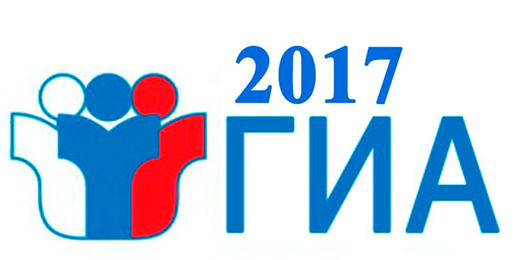 Организация входа в ППЭ
Организаторы вне аудитории совместно с сотрудниками, осуществляющими охрану правопорядка, и (или) сотрудниками органов внутренних дел (полиции)  проверяют наличие у участников ОГЭ запрещенных средств. 
При появлении сигнала металлодетектора предлагают участнику ОГЭ показать предмет, вызывающий сигнал
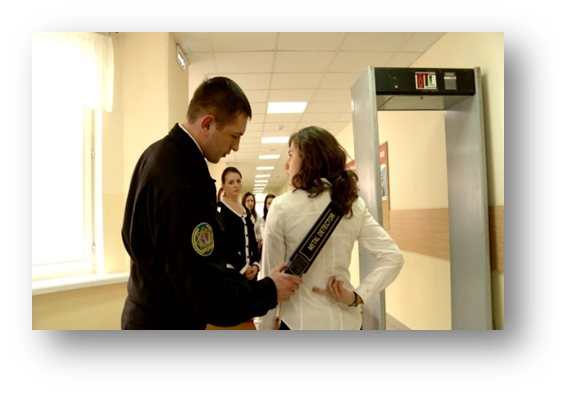 По медицинским показаниям при предъявлении медицинской справки участник ОГЭ может быть освобожден от проверки с использованием металлодетекторов
ВАЖНО: организатор вне аудитории не прикасается к участникам экзамена и его вещам, а просит добровольно показать предмет, вызывающий сигнал переносного металлоискателя, и сдать все запрещенные средства в место хранения личных вещей участников ОГЭ или сопровождающему
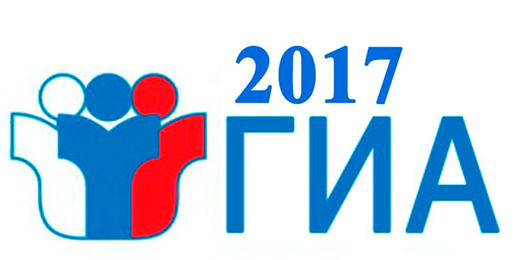 Организация передвижения по ППЭ
Организаторы вне аудитории помогают участникам ОГЭ ориентироваться в помещениях ППЭ, указывать местонахождение нужной аудитории, а также осуществлять контроль за перемещением по ППЭ лиц, имеющих право присутствовать в ППЭ в день проведения экзамена.
Организаторы вне аудитории по форме      ППЭ-06-01 «Список участников ГИА образовательной организации»
Организаторы в аудитории по форме ППЭ-05-01 
«Список участников ГИА в аудитории ППЭ»
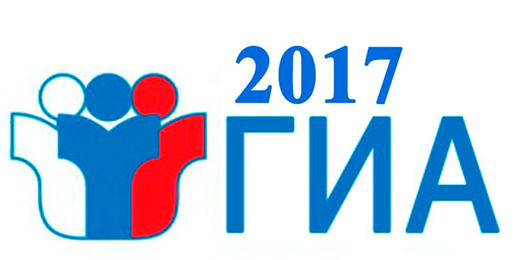 Информационная безопасность
ЗАПРЕЩАЕТСЯ
Иметь при себе и использовать средства связи, электронно-вычислительную технику, фото-, аудио-, видеоаппаратуру и иные средства передачи информации
Категорически запрещается: 
* выносить из аудиторий и ППЭ экзаменационные материалы на
бумажных или электронных носителях
* фотографировать КИМ  и бланки ответов экзаменационных работ
*передавать информацию третьим лицам
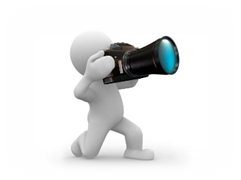 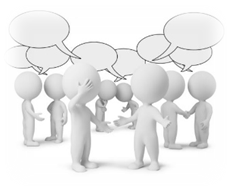 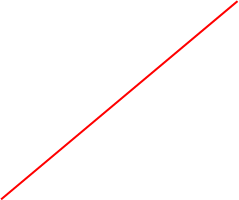 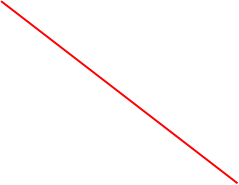 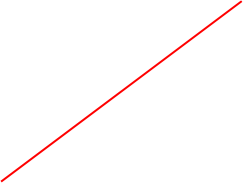 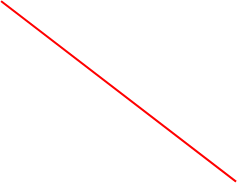 Федеральный закон 
«Кодекс Российской Федерации об административных  правонарушениях» 
от 30 декабря 2001 г. № 195
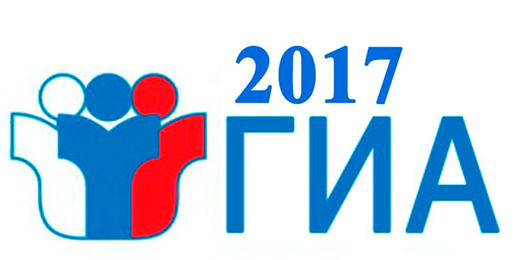 Контроль проведения экзаменов в ППЭ
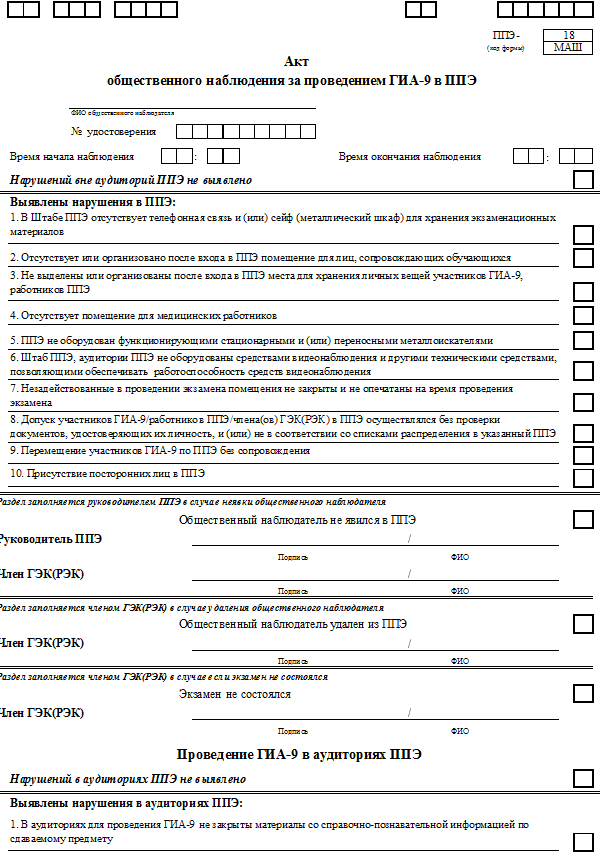 Общественные наблюдатели,
 федеральные общественные наблюдатели,
осуществляют наблюдение за соблюдением установленного порядка проведения ГИА
могут свободно перемещаться по ППЭ
присутствуют в аудитории проведения ГИА на всем протяжении экзамена (в 1 аудитории 1 общественный наблюдатель)
присутствуют при рассмотрении апелляции участников ГИА
сдают руководителю ППЭ форму ППЭ-18 МАШ «Акт общественного наблюдения о проведении ГИА в ППЭ»
25
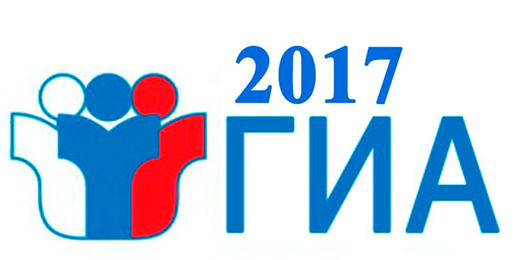 Распределение участников по аудиториям
Организатор вне аудитории провожает участников экзамена до аудитории 

При входе в аудиторию организатор в аудитории отмечает явку в форме: 
ППЭ-05-01 «Список участников по аудиториям», 
ППЭ-05-02 «Протокол проведения ГИА-9 в аудитории ППЭ», сверяет паспортные данные участника, в случае несовпадения заполняется ведомость коррекции персональных данных (ППЭ-12-02)

Второй организатор указывает место в аудитории
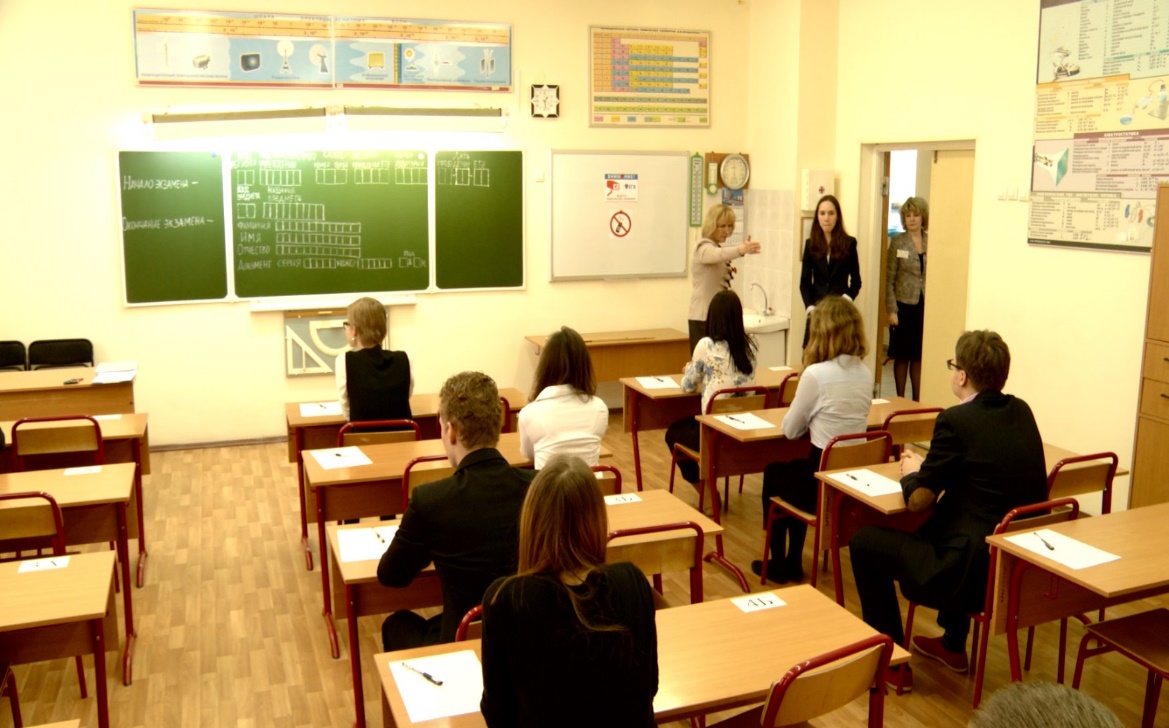 Участники занимают свои места, не переговариваются, не меняются местами, имеют при себе документ, удостоверяющий личность, черную гелевую ручку, дополнительные материалы
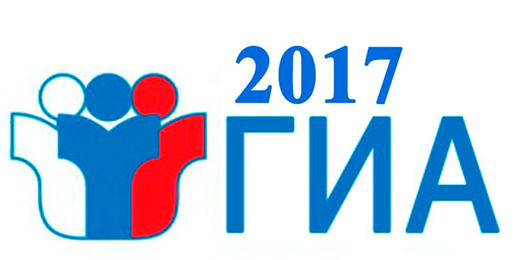 Выдача ЭМ руководителем ППЭ в Штабе ППЭ
Не позднее чем за 15 минут до начала экзамена
В присутствии уполномоченного представителя ГЭК выдать ответственным организаторам в штабе ППЭ 
комплекты ЭМ на каждую аудиторию:
индивидуальные комплекты
возвратные доставочные пакеты
по форме ППЭ-14-02 «Ведомость выдачи и возврата экзаменационных материалов по аудиториям ППЭ».
Руководитель ППЭ должен выдать общественным наблюдателям Акт общественного наблюдения в ППЭ по форме ППЭ-18-МАШ
Во время экзамена руководитель ППЭ
Контроль за ходом проведения экзамена
Контроль на предмет присутствия посторонних лиц в ППЭ
27
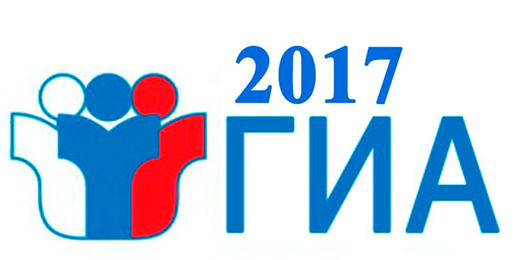 Начало проведения экзамена в аудитории ППЭ
Ответственный организатор проводит инструктаж участников. 
О порядке проведения экзамена;
О правилах подачи апелляции о нарушении установленного порядка проведения
О правилах заполнения бланков, случаях удаления с экзамена, использовании доп. материалов;
О времени и месте ознакомления с результатами
Объявляется начало, продолжительность и время окончания экзамена, фиксируется время начала и окончания на доске  ППЭ-05-02
Демонстрирует целостность комплектов ЭМ;
Организаторы раздают участникам ЭМ в произвольном порядке.
Организаторы проверяют правильность заполнения регистрационных полей бланков участниками;
проверяют соответствие данных участника в бланке ответов № 1 и документе, удостоверяющем личность;
Участники экзамена:
 в процессе инструктажа по указанию организатора
 проверяют комплектацию ЭМ и наличие полиграфического брака;
заполняют регистрационные поля бланков.
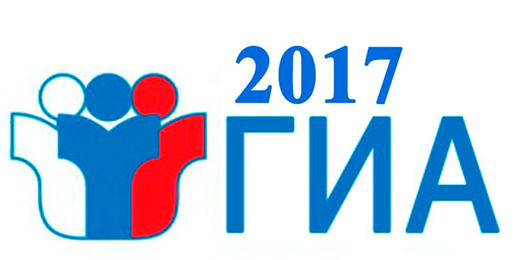 Особенности проведения ОГЭ для 
лиц с ОВЗ
Начало проведения экзамена в аудитории
При проведении экзамена для слабовидящих участников ГИА в аудитории ППЭ после вскрытия комплекта КИМ  бланки ответов № 1 (для участников ОГЭ) могут быть увеличены до формата А3 с использованием оргтехники. 

В случае отсутствия возможности увеличения ЭМ в аудитории масштабирование может производиться до начала экзамена в присутствии руководителя ППЭ под контролем уполномоченного представителя ГЭК  и общественных наблюдателей. 
При этом по окончании масштабирования каждого ИК в пакет формата А3 складываются и запечатываются следующие материалы: КИМ стандартного размера; КИМ увеличенный; бланки стандартного размера; бланки, увеличенные до формата А3
При проведении ГИА для слабослышащих участников ГИА перед началом  экзамена проверяется качество передачи звука и его разборчивость.
29
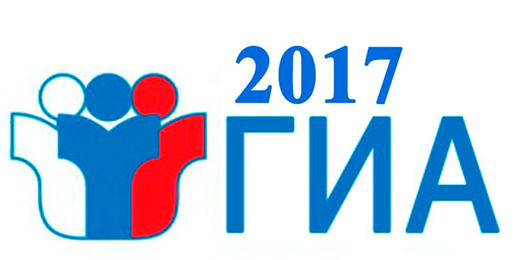 Содержание индивидуального комплекта
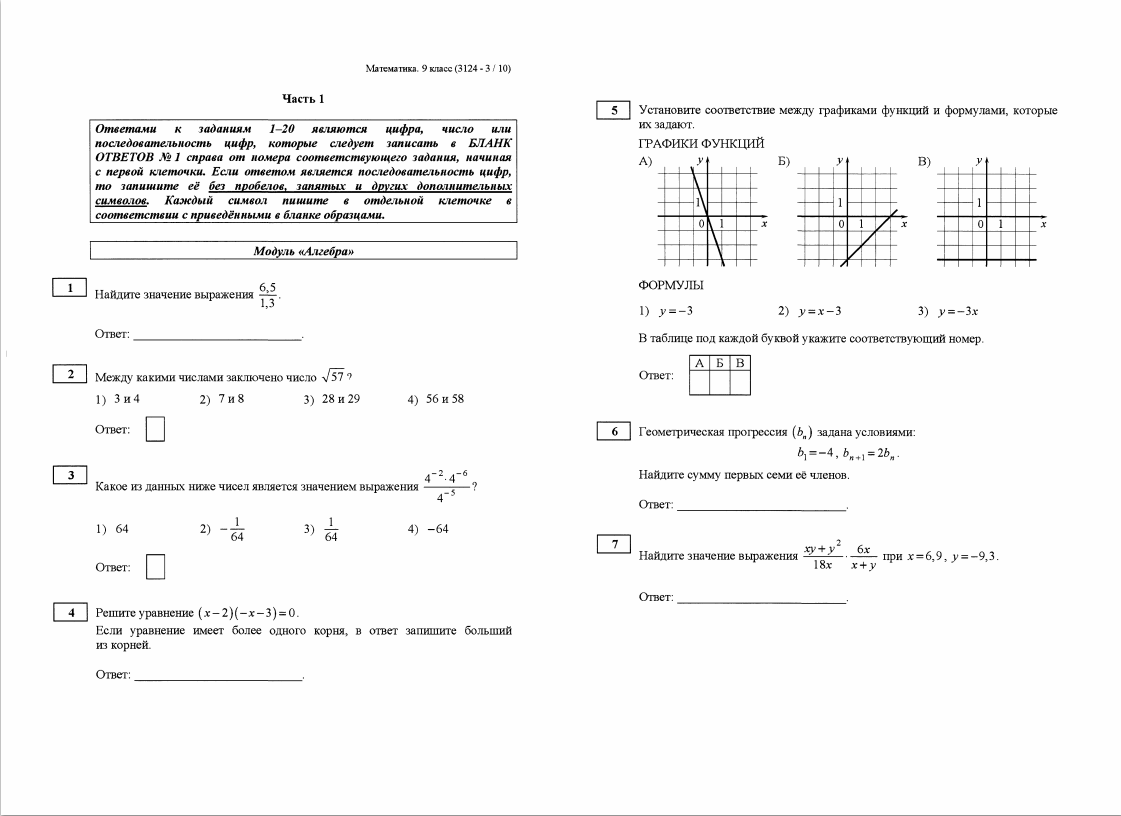 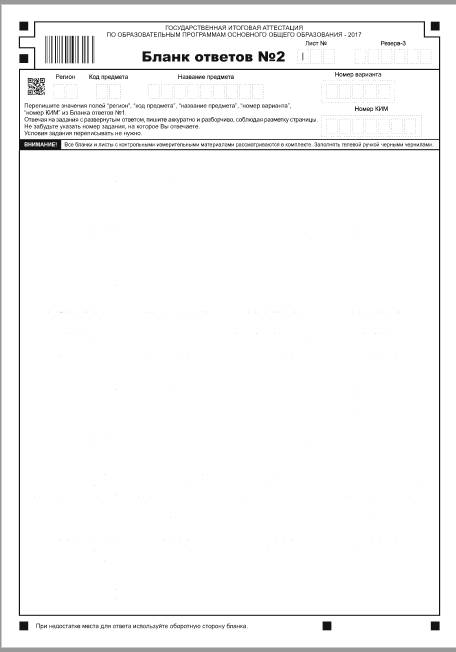 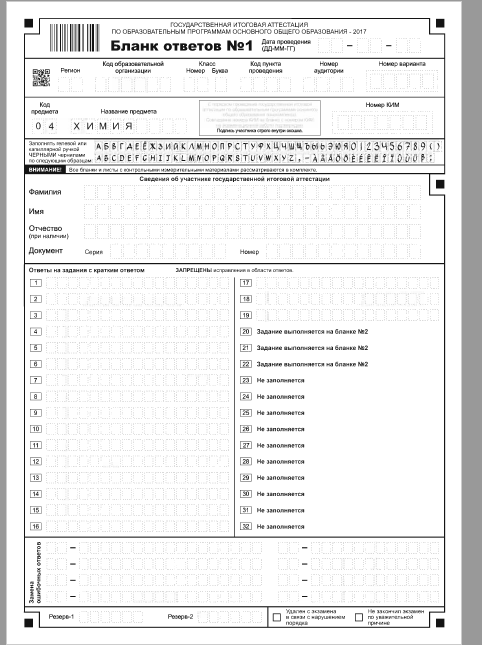 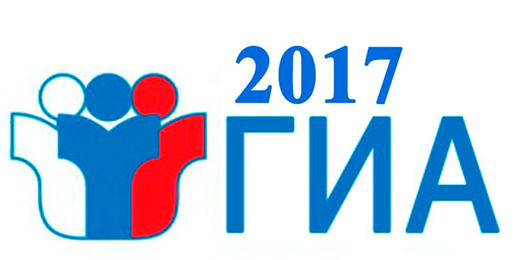 Проведение экзамена
ВАЖНО!!!
При выходе из аудитории обучающиеся оставляют экзаменационные материалы и черновики на своем рабочем столе 
Организатор проверяет комплектность оставленных им на рабочем столе ЭМ и черновиков
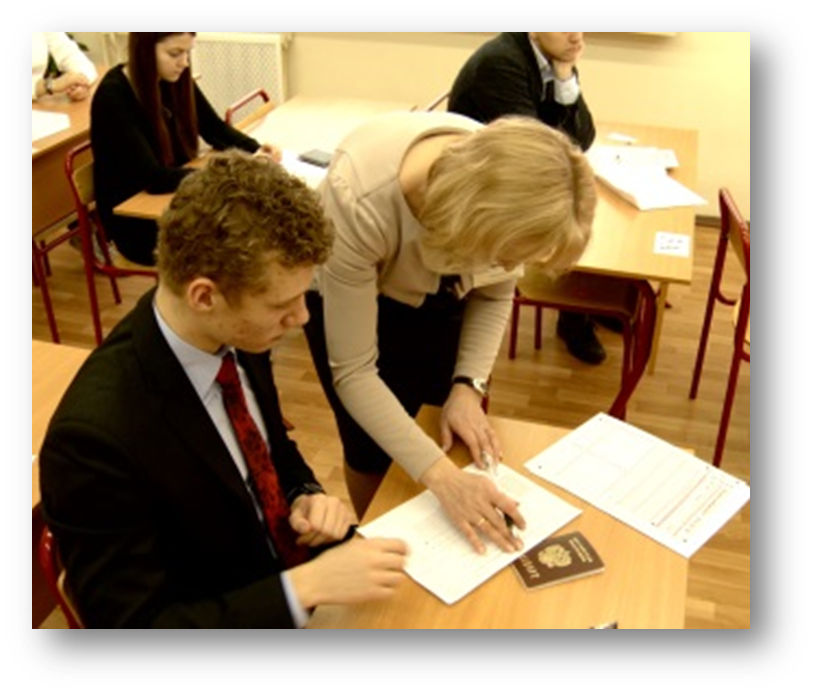 Обучающиеся могут досрочно завершить выполнение экзаменационной работы, сдать ее организаторам в аудитории и покинуть аудиторию, не дожидаясь окончания экзамена
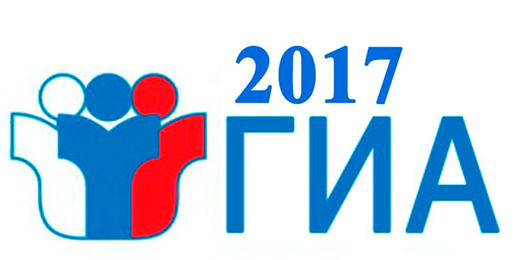 Действия организатора в аудитории во время экзамена
Во время экзамена организаторы:

Выдают по требованию участника дополнительные бланки №2; 
Оставляют неиспользованные ИК в аудитории до окончания экзамена;
Принимают ЭМ у участников, досрочно завершивших выполнение экз. работы;
За 30 минут и за 5 минут до окончания экзамена информируют участников о времени, оставшемся до конца экзамена;
За 15 мин. до окончания пересчитывают неиспользованные, испорченные и(или) имеющие полиграфические дефекты ИК, неиспользованные черновики, отмечают в форме ППЭ-05-02 факты неявки участников на экзамен.
Организаторам запрещается:

 Без уважительной причины покидать аудиторию во время экзамена;
 Иметь при себе средства связи; 
оказывать содействие участникам, передавать им средства связи, электронно-вычислительную технику, фото-, аудио- и видеоаппаратуру, справочные материалы, письменные заметки и иные средства хранения и передачи информации;
Выносить из аудиторий и ППЭ экзаменационные материалы на бумажном или электронном носителях, фотографировать экзаменационные материалы.
Организаторы обязаны:
 Следить за порядком, следить за состоянием участников и при ухудшении самочувствия направлять участников в сопровождении организаторов вне аудиторий в медицинский пункт;
 Не допускать нарушение участниками правил проведения и порядка проведения ГИА.
В аудитории во время экзамена обязательно должны находиться два организатора.
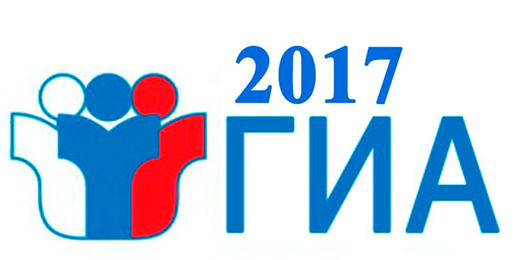 Возможные ситуации в аудитории во время экзамена
УДАЛЕНИЕ В СЛУЧАЕ НАРУШЕНИЯ ПОРЯДКА ПРОВЕДЕНИЯ ОГЭ:
ППЭ-05-02
Отметка в бланке регистрации и подпись организатора
Подпись участника в форме ППЭ-05-02
ППЭ-21 (подпись уполномоченного представителя ГЭК)

ДОСРОЧНОЕ ЗАВЕРШЕНИЕ ЭКЗАМЕНА ПО УВАЖИТЕЛЬНОЙ ПРИЧИНЕ:
ППЭ-05-02
Отметка в бланке регистрации и подпись организатора
Подпись участника в форме ППЭ-05-02
ППЭ-22 (подпись уполномоченного представителя ГЭК, подпись медработника)

АПЕЛЛЯЦИЯ О НАРУШЕНИИ УСТАНОВЛЕННОГО ПОРЯДКА ПРОВЕДЕНИЯ ГИА-9:
Подается до выхода из ППЭ
ППЭ-02, ППЭ-03
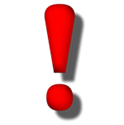 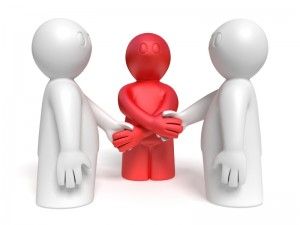 Удаление участника ГИА
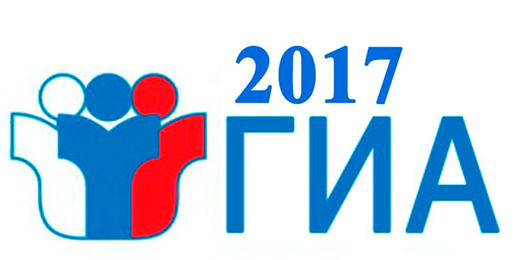 Акт составляется уполномоченным представителем ГЭК совместно с ответственным организатором в аудитории и руководителем ППЭ в штабе ППЭ на любом этапе проведения экзамена
форма ППЭ-21 
«Акт об удалении участника ГИА»
Уполномоченный представитель ГЭК осуществляет контроль наличия соответствующих отметок в бланках регистрации таких участников ОГЭ
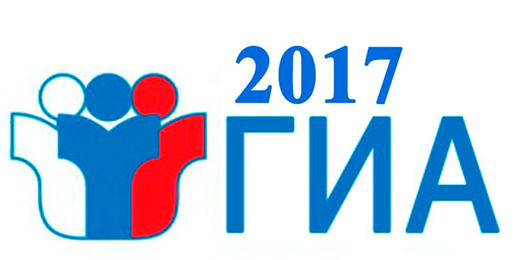 Досрочное завершение экзамена участником ГИА по объективным причинам
Акт составляется уполномоченным представителем ГЭК совместно с ответственным организатором в аудитории и руководителем ППЭ 
в штабе ППЭ на любом этапе проведения экзамена
форма ППЭ-22 
«Акт о досрочном завершении экзамена по объективным причинам»
Уполномоченный представитель ГЭК осуществляет контроль наличия соответствующих отметок в бланках регистрации таких участников ОГЭ
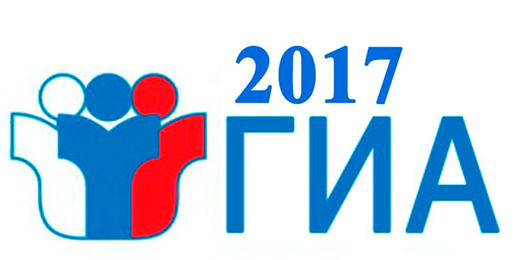 Завершение экзамена.Действия организаторов в аудитории
Организатор объявляет об окончании экзамена;
Производит сбор ЭМ:
В возвратный доставочный пакет с бланками участников (в том числе с доп. бланками ответов № 2);
Неиспользованные: доставочные пакеты с комплектами ЭМ, комплекты ЭМ дополнительные бланки ответов №2, черновики;
Комплекты ЭМ, испорченные или имеющие полиграфические дефекты; 
КИМ участников ОГЭ, вложенные в конверт от ЭМ;
Запечатанный конверт с использованными черновиками участников;
Формы, протоколы, служебные записки, заполненные в аудитории.
Организаторы покидают ППЭ после передачи всех ЭМ руководителю ППЭ и с разрешения руководителя ППЭ.
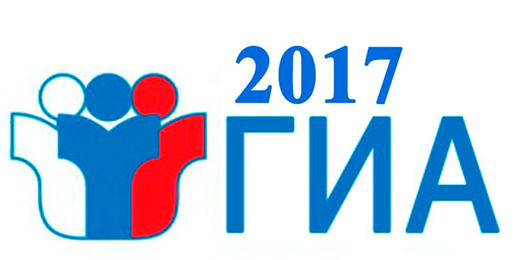 Апелляция о нарушении проведения ГИА в ППЭ
Участник экзамена:
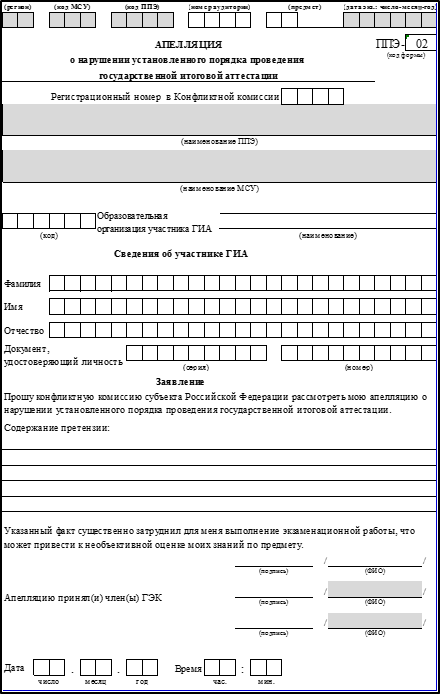 имеет право подать апелляцию на любом этапе проведения ГИА в ППЭ (до выхода из ППЭ!)
Уполномоченный представитель ГЭК:
проводит проверку по факту изложенного участником ГИА в апелляции о нарушении установленного порядка проведения ГИА материала после окончания экзамена в аудиториях ППЭ;

для проведения проверки может создать комиссию, в состав которой входят уполномоченный представитель ГЭК, работники ППЭ, общественный наблюдатель
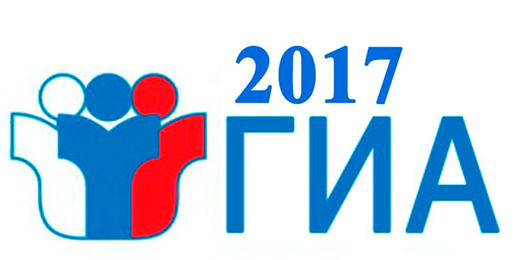 Действия руководителя ППЭ и уполномоченного представителя ГЭК
Этап завершения ГИА в ППЭ
В Штабе ППЭ получить ото всех ответственных организаторов в аудитории следующие материалы
запечатанные возвратные доставочные пакеты с бланками ответов № 1, с бланками ответов № 2 (в том числе с доп. бланками ответов № 2)
конверты с вложенными в них КИМ 
конверт с использованными черновикам
неиспользованные черновики
неиспользованные ИК
испорченные или имеющие полиграфические дефекты ИК
38
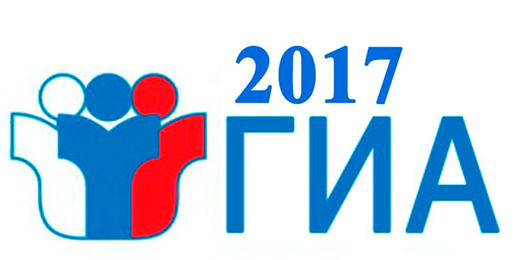 Действия руководителя ППЭ и уполномоченного представителя ГЭК
Этап завершения ГИА в ППЭ
Руководитель ППЭ принимает
от ответственного организатора в аудитории
форму ППЭ-05-02 «Протокол проведения ГИА-9 в аудитории» 
форму ППЭ 05-01 «Список участников ГИА в аудитории»
форму ППЭ-12-02 «Ведомость коррекции персональных данных участников ГИА в аудитории»
форму ППЭ-12-03 «Ведомость использования дополнительных бланков ответов № 2»
форму ППЭ-16 расшифровка кодов образовательных организаций
служебные записки
39
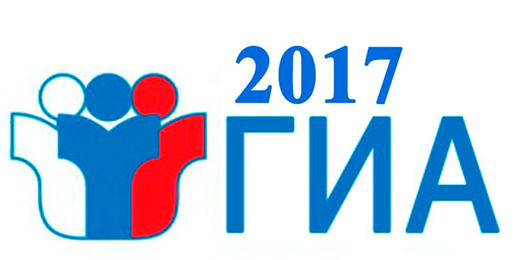 Особенности проведения ОГЭ для 
лиц с ОВЗ. Завершение экзамена
Руководитель ППЭ в присутствии уполномоченного представителя ГЭК 
после окончания экзамена обязан получить:
Из аудитории для слепых участников ГИА:
запечатанные возвратные доставочные пакеты с тетрадями для ответов участников экзамена, дополнительными листами для ответов, если они использовались для записи ответов, и комплектами стандартных бланков для передачи в комиссию тифлопереводчиков; черновики;использованные КИМ.
Из аудитории для слабовидящих участников экзамена:
запечатанные возвратные доставочные пакеты с бланками ответов № 1 (увеличенными - в конверте формата А3 - и стандартными - в стандартном возвратном доставочном пакете) и бланками ответов № 2 (включая дополнительные бланки ответов № 2)
40
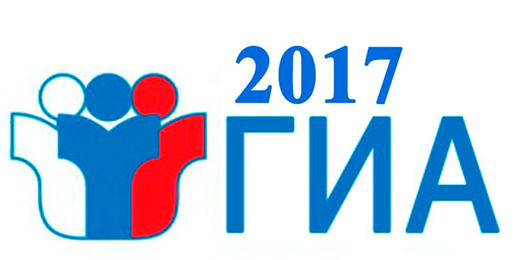 Действия руководителя ППЭ и уполномоченного представителя ГЭК
Этап завершения ГИА в ППЭ
Руководитель ППЭ совместно с уполномоченным представителем ГЭК заполняют формы:
ППЭ 14-01 «Акт приёмки-передачи экзаменационных материалов в ППЭ» 
ППЭ 13-01 «Протокол проведения ГИА-9 в ППЭ»
ППЭ 13-02 МАШ «Сводная ведомость учёта участников и использования ЭМ в ППЭ»
ППЭ-14-02 «Ведомость выдачи и возврата ЭМ по аудиториям ППЭ»
Принять у общественного (-ых) наблюдателя (-ей) заполненную 
форму 18-МАШ «Акт общественного наблюдения за проведением ГИ-9 в ППЭ» 

Все необходимые материалы передаются руководителем ППЭ уполномоченному представителю ГЭК по форме ППЭ-14-01 «Акт приемки-передачи экзаменационных материалов в ППЭ»
41
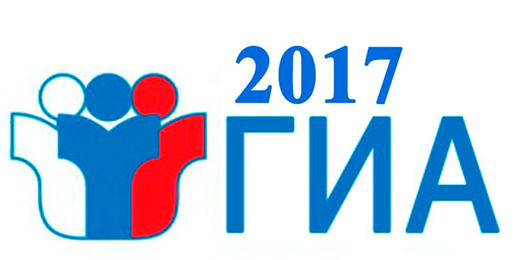 Доставка ЭМ из ППЭ в РЦОИ
После проведения экзамена использованные и неиспользованные ЭМ из ППЭ доставляются уполномоченным представителем ГЭК в РЦОИ самостоятельно.
Отдельно упаковываются
ОБРАЗЕЦ
1. Использованные ЭМ (бланки ответов №1,  бланки ответов №2 (в том числе дополнительные бланки ответов №2))
5. Файл с сопроводительной документацией из ППЭ
2. Использованные КИМы
4. Бракованные и испорченные КИМы
3. Неиспользованные КИМы
Порядок комплектации ЭМ в ППЭ для передачи в РЦОИ определяется на региональном уровне